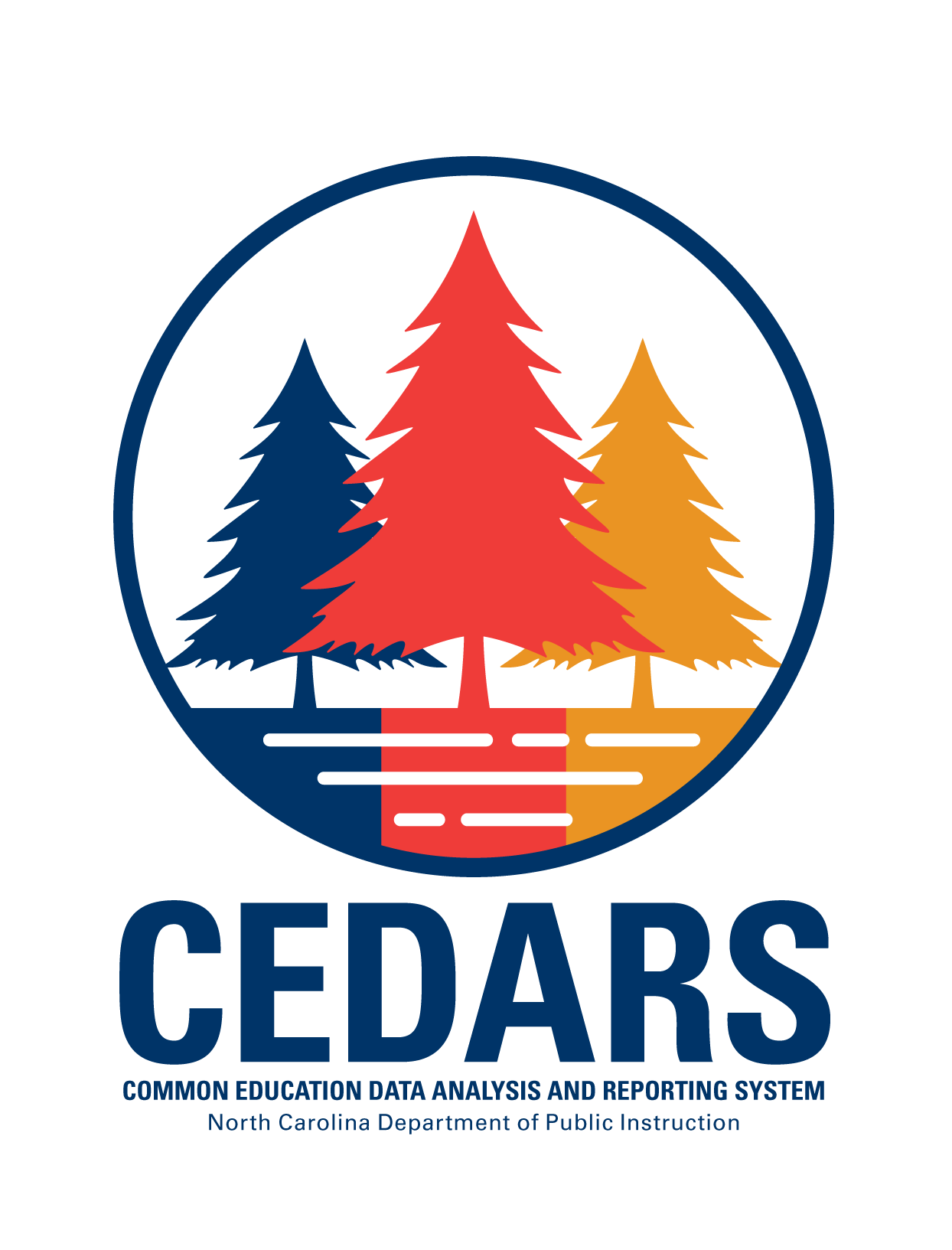 Understanding Subject Areas in the CDW
October 2020
Topics
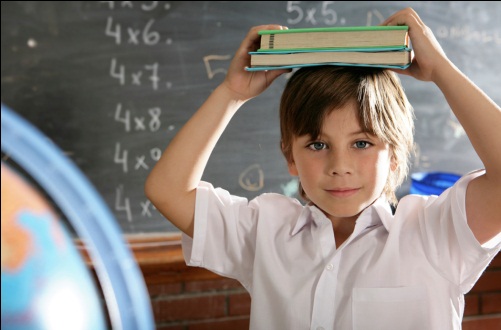 About CDW Data
CDW Subject Areas
The CDW Data Dictionary and Resources
Dashboard Demo
Practical Application and Acronyms
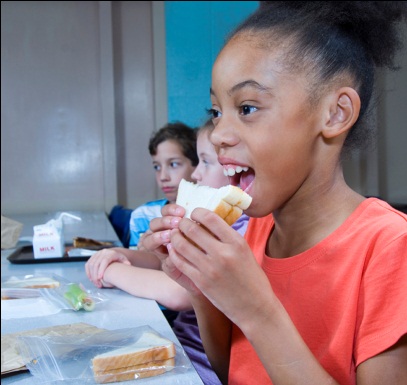 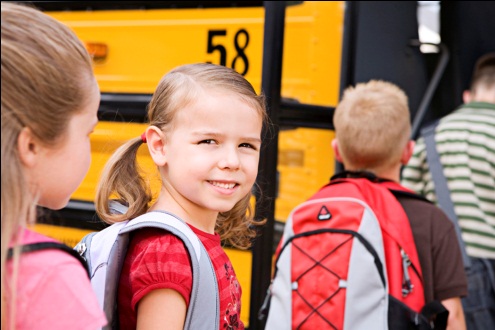 2
[Speaker Notes: Topics in this presentation are:  CDW Data, Subject Areas, Data Dictionary and other resources, and additional slides for practical applications and acronyms.]
Data: Upload Process
Loading data to the CDW is a fluid process. Errors are identified in the data and returned to the business area that provided the file.  The business area that support and guide the PSUs determine how errors might be communicated to the field. 

When corrections are made, the file is re-generated for uploading and the process is repeated.
3
[Speaker Notes: When we load data it is a fluid process. Errors are identified upon upload in the data and returned to the business area or to the department that provided the file.  The errors are then researched and then communicated back to the Home Base staff and the districts.  When corrections are made in the current year, the files are regenerated for uploading and the process is repeated.  This is a ‘wash, rinse, repeat’ process. We identify the time frame of the data that is provided however, because we say that we get data at the end of the year annually doesn’t necessarily mean it is going to be available to you at that time.  At this point we can’t give you an ETA for every time that we load data, but we’re working on it, the process is becoming much smoother.  The errors from the core systems are becoming much less. That helps to speed up that wheel.  We want to set the appropriate expectations for data loading as it stands for the CEDARS system.]
Data:  No Business Rules Applied by CDW
When data are loaded to the CDW, it is loaded exactly as the business area provides the data.  
The CDW validates data as it is processed and does not apply business rules.
For example, the CDW does not determine:
A student’s status in special programs (LEP, Immigrant, Migrant, etc.). That determination is made at the source. 

The performance level of a student’s assessment. That determination is made at the source (Accountability).
4
[Speaker Notes: When we talk about the data that is uploaded into the CEDARS system we want to emphasize that CEDARs doesn’t really apply any business rules to the data other than data validation.  We don’t determine, for example, if a student should be identified in a specific program.  What you see when you query the CDW (OBIEE) are the data that come from the authoritative source.  So student assessment information, grades, come from particular areas.   That is not something that CEDARS calculates, spits out and gives to you.  GPA is another example.  So, if the data file passes validation it’s uploaded into the CDW.  If it doesn’t pass validation then those corrections are passed back to the business area that owns the data.]
Data:  Current Year
The CDW is not transactional, but will contain data from the current year that may be one to six months behind
Each time we receive a student file, we also receive the previous student snapshot files
If data issues are identified in the current year and corrected at the source, the next files we receive will be updated and the corrections will be visible within the CDW
5
[Speaker Notes: The CDW is not transactional.  We don’t record attendance in this system; we don’t take tests in this system, but it does contain data from the current year that’s from one to six months behind.  That’s a ballpark figure.  Each time we receive a student file we also receive snapshots.  Let’s talk about what snapshots are.  For a good portion of the data we upload, each time we receive a chunk of information we also receive a snapshot or point-in-time file.  We want to emphasize that if data issues are identified in the current year and corrected at the source, the next set of files we receive will be updated and the corrections will be visible within the CDW. There is a window though.  If those corrections are not received within the current year, prior to the End of Year (EOY) process then they will not be loaded into the CEDARS Data Warehouse.]
Data: Current Year Data Integrity Dashboards
Age Grade Comparison reports – available now

Entry/Exit records with unknown entry codes or unknown exit codes (future report)



What reports specific to identifying data issues would you like to see?  
Contact us!
Terra.Dominguez@dpi.nc.gov
Robin.Lucarelli@dpi.nc.gov
6
[Speaker Notes: In regard to the current year data, we’re trying to provide data integrity dashboard reports.  This presentation is designed for Detail Answer Users who already have access to the system.  You should be familiar with what a dashboard report is.  Our first attempt is an Age Grade Comparison.  The next one that is scheduled for creation is an Entry/Exit Dashboard Report.  A word of caution:  All of the data that you see within the dashboard has passed CEDARS Data Warehouse validation which is relatively specific to federal reporting and other restrictions that are common, for example a student can’t have an id that has more than 10 digits, or the student record must have a sex or Race/Ethnicity information.   A fourth example is birth dates that are out of range for the given year.  We capture public school students from age 1-23 for a given year.  
There are some elements that sometimes appear questionable:  Age Grade Comparison, for example, you may have a student who appears to be in 11th grade, but actually they’re one year old.   In some cases grade versus age may not be applicable because of the type of program the student is in.  But what we’re allowing you to do is to see the data that is uploaded, so that if there is something that jumps out at you and you know it isn’t right, you will have time to correct the source system.  If you have suggestions on the types of current year data integrity reports you would like to see, you can contact us at Terra.Dominguez@dpi.nc.gov or Robin.Lucarelli@dpi.nc.gov .]
What are Subject Areas?
Buckets of related data elements (Attendance, Assessments, Discipline, etc.) from which reports are created using the CEDARS reporting tool, OBIEE.
The presentation of each ‘bucket’ in OBIEE is based on underlying database tables and varies across subject areas. Ability to drill down to student level data depends on the subject area. 
13 visible at LEA level
Data elements are in alpha order
Contain: 
Facts and Dimensions
‘Most Recent’ and ‘Point-in-Time’
7
[Speaker Notes: What are Subject Areas?  They are buckets of related data elements (Attendance, Assessments, Discipline, Grades, etc.) from which reports are created using the CEDARS reporting tool, OBIEE.
The presentation of each bucket in OBIEE is based on underlying database tables and varies across subject areas.  The ability to drill down to student level data depends on the Subject Area.  Basically, each Subject Area is designed slightly differently.  You will notice that some Subject Areas, such as LEA and School information or Student are repeated within other Subject Areas. The reason is because that data is the baseline, foundational data.  Most of the reports you create are going to start with a school, or a particular set of students.  There are 13 subject areas that are visible at the district level.  Data elements are generally listed in alphabetical order within the subject areas.  Some data elements are so highly sensitive that they are not displayed to the district users; they are used strictly for Federal reporting.  Important:  You cannot mix and match the Subject Areas.  What you get in the bucket is what you will work to create a report.  Almost all Subject Areas contain facts and dimensions and almost all of contain point-in-time and most recent.  We’ll talk about point in time and most recent data next.]
What is ‘Most Recent’ and ‘Point-in-Time’?
Most Recent data is cumulative and updated throughout the year.  In most cases, it reflects data from the beginning of a school year up through the last day of the school year or the last data collection.
Point-in-Time data is a snapshot of data based on a given date.  
When using Point-in-Time data, it is important to include the element ‘Snapshot Date’.
It is also important to understand what snapshot dates were used when the data is collected
8
[Speaker Notes: What is ‘Most Recent’ and ‘Point-in-Time’?  Most Recent data is cumulative and updated throughout the year.  In most cases, it reflects data from the beginning of a school year up through the last day of the school year or the last data collection.  Point-in-Time data is a snapshot of data based on a given date.  When using Point-in-time data, it is important to include the element ‘Snapshot Date’.   It is also important to understand what snapshot dates were used when the data is collected.  We might get a student file that says Terra Dominguez is in Catawba County one month and then we get another student file and it says she’s in Granville County a few months later.  That’s because her record is transient and moves with her.  So, we have one set of data that is most recent and then cumulative information.  Point in time just that.  Think about it in terms of the EC December 1 headcount for example.  That happens to be one of our snapshot dates.  It’s the picture of the student at that time.  You’ll see that Terra was in Granville County and would never see that she was in Catawba.  Remember, you need to pull in that snapshot date element.  We’ll provide you with that information.]
What are Facts?
A Fact folder contains data elements relative to the Subject Areas and pre-calculated Measures. Measures are identified by the orange can-like icon and they are numeric.  Each measure has its own aggregation rule such as SUM, AVG, MIN or MAX. Examples of measures:
# of Unique Schools
# of Unique Students
AVG Number of Years of Experience
Total FTE
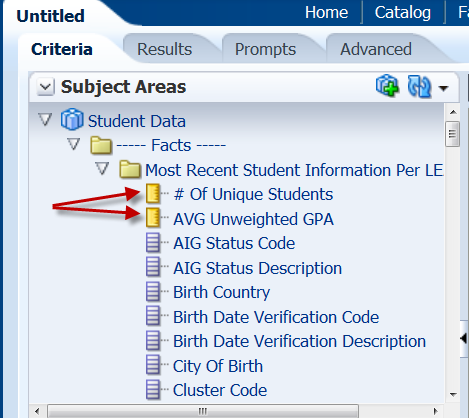 9
[Speaker Notes: What are facts?  That’s how you build your report.  You build a report around facts.  Fact folders contain data elements in the form of Measures. Measures are identified by the orange can-like icon and they are numeric.  An example of using the Fact folder might be wanting to find the number of students that have a GPA of ‘xyz’.  Or trying to find the number of students that have more than 12 absences.  Facts are what you are basing the report on whereas dimensions help slice and dice the data.]
What are Dimensions?
Dimension folders contain data elements that further describe the items contained in the Fact folders. Dimension data elements are used to filter or qualify the results of an Analysis (query). 

Examples of Dimensions:
Gender Description
Gender Code
Enrollment Description
Enrollment Code
10
[Speaker Notes: Dimensions help slice and dice the data.  When creating the attendance report, you might want to know the number of students with 12 absences (facts) and then you might want to break that down by gender or ethnicity or program type (dimensions).  Or for another example, you might want to know the number of courses (facts) that a teacher taught in a particular timeframe (dimensions).]
CDW Subject Areas (Alpha Order)
Assessment Data
Career and Technical
Course and Grades Data
Cross Programs Analysis
Finance
Individual Programs Data
Membership
School Enrollment Data
School Safety
SEA, LEA and School Information
Staff Data
Student Attendance Summary
Student Data
11
[Speaker Notes: These are the 13 CDW Subject Areas (in Alpha Order) visible to the district. These are hyperlinked, so you can access more information about them quickly by jumping to that slide.  Click the ‘Back to  Top’ link to come back to this TOC slide.

Assessment Data
Career and Technical
Course and Grades Data
Cross Programs Analysis
Finance
Individual Programs Data
Membership
School Enrollment Data
School Safety
SEA, LEA and School Information
Staff Data
Student Attendance Summary
Student Data]
Back to Top
Assessment Data
Contains assessments for ABC, CTE, ELP and N&D (N&D Assessments no longer collected after 2012-2013.) 

Date elements include:
Test Type (EOC, EOG, CTE, EL, N&D)
Test Name
Test Subject
Status (status of the student in regard to the assessment)
Full Academic Year in District/School (Accountability)
Testing Accommodation (Accountability)
First Time Assessed (EL)
Test Booklet ID (EL)
Collected annually after Year End

October, November of following year


Business Rules:  Assessment Fact
12
[Speaker Notes: Assessment Data:
Currently we collect assessment data from 3 different areas:  CTE, Accountability (end-of-course and end-of-grade), EL (reading, writing, speaking, comprehension, listening, composition and overall composite). In the past we collected assessment data on Neglected or Delinquent students, but as of SY 13-14 this data is no longer collected.  

The assessment data in CEDARS is laid out in hierarchal fashion. The top of the hierarchy is the assessment type: EOC, EOG, CTE, LEP, and N&D.  When creating a report, this would probably be your first filter.  The next level down the hierarchy is the assessment name. You can filter on assessment names where the name might contain a string like ‘Math’, ‘Science’, ‘English’, etc.   Additionally, CEDARS has the full descriptive name for the assessment, which can always be used as a filter. 

Each assessment is associated with a subject area.  Examples of subject area are: English, Reading, Math, Writing. 

The CTE, Accountability and EL assessments are associated with an “assessment status” data element.  Examples of assessment status are: “student has a valid test score”, “test score is invalid”, “student did not take the test, reason is unknown” or “student has medical excuse for not taking the test”. Some of these statuses are important as they are counted for federal reporting.  

The EOGs and EOCs assessments (from Accountability) include whether or not a student was enrolled for a full academic year in a district or school (this information is used for federal reporting). These assessments also include information on testing accommodation, which is a simple yes or no.  

The EL assessments include whether or not the assessment is the first time the student was assessed. This information is very important to the EL program and is used for federal reporting. The EL assessments also include a test booklet ID, as the EL Program needs to track assessments by booklet ID. 

Assessment data is typically collected and loaded into CEDARS at the end of the year to meet federal reporting deadlines.  Timing varies a little bit depending on the program.]
Back to Top
Career & Technical Education
Data elements include:

CTE Cluster Code
Course of Study
Participant Type Code
3S1 Indicator
An indication of whether the student was included in the state numerator for Secondary School Completion.
Collected annually after Year End

November of following year

Business Rules:  
CTE Cluster Student Fact
13
[Speaker Notes: Career & Technical Education…
The Career and Technical Education data is collected in the CTE Cluster Student Fact extract. We collect the “end-of-year” CTE student level data in the November timeframe.  We have to wait until the dropout report and graduation rate are finalized. CTE needs that information for the 3S1 indicator. 3S1 indicator determines whether or not the CTE student was included in the state numerator for graduation.  Also included in the CTE Cluster student fact is the student’s cluster code, the student’s course of study, a CTE participant code and a CTE concentrator code. The CTE participant and concentrator codes are yes/no codes. In addition to indicating that a student is a participant and/or concentrator, the codes also indicate whether or not the student was taking courses that were nontraditional for their gender. This information is very important for federal reporting.]
Back to Top
Career & Technical Education…
CTE Survey Response (collected approximately six months after CTE Student Cluster Fact)
Post Military Service Indicator
Post School Employment Indicator
Post School Further Study Indicator
Post School Advanced Training Indicator
14
[Speaker Notes: Career and Technical Education…
About 6 months after loading the CTE Cluster Student Fact into CEDARS, we get the CTE Survey data.  The survey is given only to the CTE Concentrators that  graduated high school.  The survey opens in the January timeframe.  The graduated students have several months to complete the survey, which typically closes in April or May.  Although the survey asks a number of questions of the survey participants, CEDARS is interested in the “yes/no” response to only 4 questions.  The survey responses collected in CEDARS in the form of a yes/no indicator. The indicators are:  1) post school military service indicator, 2) post school employment indicator, 3) post school further study indicator, and, 4) post school advanced training indicator.  These indicators are collected for federal.  

You can access the business rules for more details on CTE student level data.  We will show you where to find those.]
Back to Top
Course and Grade Data
Date Elements Include:

Course Catalog
Course Name and Course Code, Department, Term, 
Number of Credits
Academic Level
Indicators 
Honors, Special Program, Advanced Placement, Remedial, Basic, Special Ed, Non-Traditional Gender
GPA Applicability Code
Collected bi-annually

February, Year End

Business Rules:  Course Catalog, Course Instructor Snapshot, Student Course Enrollment, Student Grades
15
[Speaker Notes: Course and Grades Data …
The course and grades data are collected in February and at year end.  The loading of the course data into CEDARS begins with loading a course catalog.  The loading of all course and grades data is dependent on matching courses and grades to a course in the course catalog.  Course catalog includes course name, course code, department and, term as the course identifier.  A course also includes number of credits and academic level.  There are various indicators associated with a course.  For instance, is it an Honors Course?  Is the course Advanced Placement?  Is the course Special Program, Remedial, Basic, Special Education or Non-Traditional Gender? There’s a “yes/no” code to indicate if the course is applicable to the student’s GPA. These attributes about a course comes from PowerSchool. 

And for more information on course and grades you can access the Business Rules for the Course Catalog, Course Instructor Snapshot, Student Course Enrollment and Student Grades.]
Back to Top
Course and Grades Data…
Course Instructor Snapshot Connects Instructor to Course
Identifies Primary Instructor and up to 5 Other Instructors
Student Course Enrollment Connects Student to Course Instructor Snapshot and Student Grades
Student Grades Final Grades
Numeric/Alpha Grade
GPA Impact
Credits Earned
16
[Speaker Notes: Once the course catalog has been successfully loaded, the course instructor snapshot data, when it becomes available is loaded.  There’s really not that much in the course instructor snapshot other than the course information that ties the instructor to the course.  The primary instructor for the course has to have a staff UID.  The course instructor template also allows for 5 other instructors.  Once that template is loaded into CEDARS, the instructor is tied to a course and vice versa.   Working down the line, you need to know who the student are that are enrolled in the course. The Student Course Enrollment template connects the students to the particular course with the particular teacher.  Again, the Student Course Enrollment template will have course information, along with the term, it will have the teacher’s staff UID, the student UID.  Lastly, the Student Grades are loaded.  Again, the student grades template is simple.  It has all the key information that allows you to connect to the Student Course Enrollment and the Course Instructor Snapshot; in addition, it includes a Numeric/Alpha Grade, a GPA Impact, and the number of credits earned, if applicable.  It’s very important that all of the identifying information (course, teacher, student) in this chain of templates line up, because if any one of them breaks down along the way, anything below it will not load.]
Data Quality – Course & Grades
Course Instructors must have a valid Staff UID or the course section will not upload and will impact:

Student Course Enrollment

Student Grades
PowerSchool Staff and Scheduling  documentation are located on the NC SIS Resources page of the NC DPI website
17
[Speaker Notes: A Bit about Data Quality—Courses and Grades
Consider Staff UID.  The staff UID is critical in making the connection between the Staff, the Course Instructor, the Student Course Enrollment and the Student Grades data.  Your data set will not be complete if the primary instructor ID (which is the staff member’s UID) is blank or contains alpha characters, like staff name or a string of numbers that is not a valid staff UID.  Here is an example:  We received many null Primary Instructor IDs as we worked to upload the 2013-2014 and 2014-2015 school years. Some of these staff ID data errors might be attributed to the newness of the system and may truly be invalid records. Some of the staff IDs may be valid, but CEDARS does not contain the Staff record so there is no staff UID to connect all the data pieces.  It’s very important that the primary course instructor has an accurate Staff UID, and subsequently any additional instructors that are added to the PowerSchool course section record.  If there is more than one teacher assigned to the course, they must be assigned correctly and consecutively (first teacher as first record, second teacher as second record, etc.) For example, sometimes we get records that have a primary instructor of course ‘123’, the second instructor field is blank, and then there is data for a third instructor.  This example will trigger a data error in the system and will not load.  If you have any questions about recording teachers in sections in PowerSchool, we’ve included the links to the PowerSchool Staff Documentation.  Staff documentation is located on the NC SIS Resources page of the NC DPI website

A Bit about Data Quality—Courses and Grades
You’re going to notice that we talk pretty intensively about data quality.  Robin mentioned the staff UID.  The staff UID is critical to make the connection between the Staff, the Course Instructor, the Course Enrollment and the Student New Grades.  Your data set will not be complete if the primary instructor ID is blank, for example.  And we do see a lot of that as we worked through the 2013-2014 school year. Some of that might be attributed to the newness of the system and therefore it’s just bogus-y records, but some of that might be valid and we don’t have a staff ID or a UID to make the connection.  So it’s very important that our primary course instructor is identified accurately, has an accurate UID, and subsequently any additional instructors are added to the PowerSchool course section screen in the appropriate fashion.  So we don’t want to see a primary instructor of course 123, for example, we skip a second instructor, and then we see a third instructor.  So, I’m talking a bit out of my area of expertise about PowerSchool so, if you have any questions about scheduling documentation is located on the NC SIS Resources page of the NC DPI website.]
Back to Top
Cross Programs Analysis (CPAV)
View is generated in December and at Year End

Comprised of data elements across multiple Subject Areas, specifically pulling into one view program related student data.

Program eligibility and program participation in ALP, CTE, EC, Homeless, Immigrant, LEP, Migrant, TAS

Appears as a Dimension in some subject areas.
Generated bi-annually

December, Year End

Business Rules:
CPAV is a view generated from multiple subject areas.  There are no business rules specific to the CPAV
18
[Speaker Notes: ross Programs Analysis (CPAV)
This is a database view that is based on multiple subject areas that are program area specific.  This view is generated a couple of times of year for Federal reporting.  It’s generated in December and at the year end after we load the data warehouse with program data. Most of the information in this CPAV is in the student subject area, but not all. Maybe you want to know all of the programs that a student is eligible for or participating in, for example:  ALP, CTE, EC, Homeless, Immigrant, LEP, Migrant, TAS.  Maybe you want to know if they are a CTE participant and receiving Title 1 services. You can look at the CPAV to obtain that information in one report.  I don’t think you’ll use it very often, but it is there for you to use when needed.  CPAV will also appear as a dimension in some of the subject areas. That was done for Federal Reporting.]
Back to Top
Financial
Contains LEA level financial data elements with the budget codes and amounts (revenue and expenditures only)

Data elements include:
Fiscal Year, Period (Month)
GL Account Code
Budget Fund Code
Budget Purpose Code
Budget PRC (Program Report Code)
Budget Object Code
Budget Amount (both positive and negative amounts)
Collected annually

October of following year

Business Rules:  General Ledger
19
[Speaker Notes: Financial
The next subject area we will discuss is the Financial Subject Area, which is collected annually after year end.  We collect financial data at the LEA level only. And, we only collect Revenue and Expenditures.  This subject area is easy to navigate if you’re accustomed to the budget code. Fiscal Year and Fiscal Period (Month) are among the data elements in the Financial subject area .  You’ll also see your Budget Fund Codes, Budget Purpose Codes, Budget Program Report Code and Budget Object Code.  You’ll also see the Budget Amounts:  both positive and negative amounts.  You can filter all of that by LEA, and by any of the codes that you see there.  

For additional information on the Financial subject area, you can see the Business Rules for the General Ledger.]
Back to Top
Individual Programs Data
Collections that track program eligibility and participation
Program Qualifications Eligibility dates
Homeless, Immigrant, Migrant, 
Choice, More at Four, SES 
historic data – not collected since 2012-2013
Program Participation Participation begin/end dates
ALP, Immigrant, LEP, Migrant
Choice, More at Four, N&D, SES 
historic data – not collected since 2012-2013
Collected through out the year depending on program


Business Rules:  Program Qualifications, Program Facts, Program Services Facts, Special Ed Snapshot, Title I Snapshot
20
[Speaker Notes: Individual Programs Data…
The Individual Programs subject area contains collections that track program eligibility and participation.  This information is collected throughout the year. The timing is largely dependent upon when program data needs to be reported to the Federal government.  There are 4 or 5 different buckets of program data within Individual Programs Subject Areas.   The first is Program Qualifications, which indicates those students that are eligible for a program. We collect data on homeless, immigrant and migrant children with regards to their eligibility to receive services. In the past we collected data on Choice, More at Four, N&D, and SES, but we no longer do. Next, there is program participation.  Participation occurs when a student is actually receiving services in a program.  ALP, Immigrant, LEP, and Migrant contain information on program participation.  For the most part, program data includes information on when a student became eligible for a program, when they started receives program services, and when they exited the program.  

You can read more about these in the corresponding Business Rules in Program Qualifications, Program Facts, Program Services Facts, Special Ed. Snapshot and Title 1 Snapshot.]
Back to Top
Individual Programs Data…
Program Services Fact Service dates, service type, service provider, fund source
Migrant, Homeless
Special EducationPrimary Setting, Exit Reason, Primary Disability, Service Plan Type
CECAS headcount data, collected 12/1, 4/1, 6/30
Title I – TAS TAS services
Survey Facts and Education Barrier Facts no longer collected
21
[Speaker Notes: Individual Programs Data…
There are a few more types of Program Data that we collect in the Subject Area.  There is the Program Services Fact, which identifies the types of services that a Migrant or Homeless student has received in a school year.  We collect the service dates, the types of service and the funding source. For Migrant, we also collect the service provider. 

We collect detailed information on exceptional children in the Special Education template. These are the students that are counted in the various CECAS head counts.  We collect the primary disability, the plan type, the primary setting, and if it is an exit headcount, we collect the exit reason. Just want to note: within the Student, Student Snapshot we also collect the Primary Disability and the Service Plan Type.  You would go to Special Education program area if you wanted to see the Primary Settings and Exit Reasons.  The Special Education template data is only collected 3 times a year to coincide with the CECAS head counts:  Dec 1, April 1, June 30 (which corresponds to the September 1 exit count).  

There is Title I information for Targeted Assisted Schools. This template collects at the student level the different types of services under Title I. For example, reading, math, social science, and those types of services.  This data is reported to the federal government.   

You will also see Survey Facts and Education Barriers in the Individual Program Data subject area, but we no longer collect that data.]
Back to Top
Membership
Collection is based PMR, except Grade, Race, Sex 

Grade, Race, Sex Counts
Average Daily Membership Counts
Average Daily Attendance Counts
Membership Last Day Counts
Collected annually

GRS – February, MLD/ADM - Year End

Business Rules:  Annual Facts
22
[Speaker Notes: Membership
Next subject area is Membership. Except for the Grade, Race, and Sex counts, the other counts are collected after year end.  We report the grade, race and sex counts at the SEA, LEA and School levels to the Federal government in February, which is why we collect the Grade, Race, Sex counts earlier than the other counts. All of the counts in this slide are the same counts that are posted on the DPI website under student accounting.  Some state reports perform calculations based on some of these counts, so we thought it would be useful to have them loaded here.]
Back to Top
School Enrollment Data
Contains student’s school entry/exit codes and dates

Must use entry/exit codes in State catalog or records will not get loaded into CEDARS. 

 CEDARS Valid Entry Codes: E1, E2, EN, R1, R2, R3, R5, R6

CEDARS Valid Exit Codes:W1, W1P, W2, W3, W4, W6, W7
Collected monthly

September through Year End

Business Rules:  School Entry Exit
23
[Speaker Notes: School Enrollment Data…
We collect School Enrollment Data six times a year.  The collection coincides with when we collect the student file and student snapshot files, which occurs in August, October, December, February, April, and June.  The school enrollment data is pretty straight forward. For each student enrolled in a school, we collect the school year, district, school, student id, an entry code, an entry date, an exit code and exit date.  CEDARS will load only the entry and exit you see here on this slide.  For example, we do not collect promotion codes and retention codes.  We do not collect any enrollment codes that are not included on this slide.  

For more information there’s a business rules document on the school entry/exit template.]
Data Quality – School Enrollment
Only State approved enrollment codes will be loaded into the CDW

If the exit code on the student record is missing, the code defaults to ‘unknown’ in the CDW

Records provided with inaccurate data elements are rejected by the CDW and therefore will not be available for reports
School Attendance and Student Accounting (SASA) manual is located on the Student Accounting Data page of the NC DPI website

PowerSchool Enrollment documentation is located on the NC SIS Resources page of the NC DPI website
24
[Speaker Notes: A bit about Data Quality…
In PowerSchool, the enrollment screen does double duty on some things:  it identifies promotions and retentions as well as school admissions and withdrawals.  For CEDARS purposes, we capture when the student was admitted and when the student was withdrawn from the particular school in question.  We only use state approved enrollment codes as seen in the SASA, Student Attendance and Student Accounting manual.  If the exit or the entry code on the record is missing, the PowerSchool data team that provides the file to upload populates those null fields with ‘Unknown’.  That will allow you out in the field to see those records that did not have an exit or entry code, and if they are records that are in the current year you make corrections to the source. The next time we upload this data set, the nulls you updated in PowerSchool will be updated in the CDW.  Records with completely invalid exit/entry codes are rejected by the CDW, so they won’t be on the dashboard reports that we talked about; however, we report data errors back to the PowerSchool team to report to the districts. It is the responsibility of the business area to provide updated information and to investigate that issue.]
Back to Top
School Safety
Incident Incident number, date, most severe infraction

Offender Type Student, staff, etc.

Infraction Type

Disciplinary Action

Victim Type Does not include personally identifiable information
Collected annually

September following year

Business Rules:  School Safety, Incident, Person, Incident Offender, Incident Offender Infraction, Incident Offender Discipline Action, Incident Victim
25
[Speaker Notes: School Safety…
Every year we collect School Safety or Discipline Data throughout the entire school system. This includes discipline data from LEAs that use 3rd party systems.  It’s collected after year end, typically in September or early October.  We report discipline data to the Federal government in early November.  The Federal reports that we submit on discipline include information on children with disabilities. 

The information that you’ll see in the School Safety subject area is information about incidents, like the incidents numbers, incident date, the most severe infractions per incident. The “most severe infraction” is required by the Federal government.  

You’ll see information on offenders. There is an offender type.  An offender could be student, staff, parent, or volunteer. We get the offender types from PowerSchool.  

There are infraction types, and disciplinary actions. We get all those types of codes and all the data itself from PowerSchool.  

We get victim type; however, we do not collect any personally identifiable information about a victim.  

If you need more information about the details, you can look at the School Safety business rules.]
Back to Top
SEA, LEA and School Information
Appears as Dimension in all other subject areas

The DPI EDDIE system provides monthly updates to CEDARS. Includes:
LEA and School demographics (address, phone numbers, website, NCES number, operational status, open/close dates)

Other updates occur throughout the year and include information from:
Accountability (graduation rate, math/reading performance and participation status, etc.)
Federal Programs (School Improvement status, Persistently Low Achieving status, etc.)
Collected monthly and throughout the year

Business Rules:  District, Location
26
[Speaker Notes: SEA, LEA, and School Information…
SEA is the state agency information.  The LEA is district and charter information and then there is school level information. We collect this agency data throughout the year.  We get most of the LEA and School information from the EDDIE system.  EDDIE provides to CEDARS the demographic data for your LEA and schools.  This includes:  address (both mailing and physical), phone numbers, website, NCES number, operational status (new school, future school, closed school, etc.) and open and close dates, as they apply.  

Additionally, we get information from some of the program areas and accountability.  Some of the data that we collect from the program areas, such as school improvement status or persistently low achieving status, are reported to the Federal government. 

We get graduation rates and indicators on math and reading performance and participation status, etc. from Accountability.  

The SEA, LEA, and School Information is a dimension in the various subject areas. As a result you will be able to filter your queries by LEA and School.  For more information you can refer to the business rules.]
Back to Top
Staff Data
Appears as Dimension in Course subject area

Staff & Staff Snapshot 
Demographics (Staff UID)
Degree subject area (Licensure)
Highest degree earned (Licensure)
Institutions where baccalaureate degree earned (Licensure)
Highest degree earned (Licensure)
Collected bi-annually

January, Year End

Business Rules:
Staff, Staff Certification, Staff Assignment
27
[Speaker Notes: Staff…
We have 3 types of collections within the Staff Business Area: Staff/Staff Snapshot, Staff Assignment and Staff Certifications.  The staff data is collected in January and year end.  We need the Staff/Staff Snapshot it in January because we get the Course Data in February. As mentioned on the Course and Grades slide, the loading of Course and Grade data is dependent on successfully loading all of the staff data into CEDARS. We want to have the Staff Data loaded and all the issues resolved before we begin loading the Course Data.

You’ll see that staff data often appears as a dimension in the other subject areas such, as Course and Grades.  We collect staff and staff snapshot files, which consist of staff demographics along with some additional information that we get from licensure.  The demographics would be data elements like:  name, birthdate, race, etc., the LEA and School associated with the staff person.  The Licensure data elements in the Staff and Staff Snapshot files would be data elements like: subject area of the degree earned, the highest degree earned, the institution where they earned their baccalaureate degree, and the institution where they earned a higher degree than a baccalaureate degree.

For more detailed information see the Business Rules for Staff and Staff Certification, Staff Assignment.]
Back to Top
Staff Data…
Certification (Licensure)
type 
area
educational level
license effective date
license expiration date



Certification is not tied to a school year
Assignments (Payroll Files)
restricted by specific object codes
 years of experience
funding source, 
certified or non-certified
FTE
28
[Speaker Notes: Staff Certifications and Staff Assignment…
In addition to the staff demographics data we collect staff certifications and staff assignments.  The certification data comes from licensure.  Certification data is not tied to a year, because the license effective date and license expiration date can span many years. The staff UID is what ties the licensure information to staff. 

The certification is the type of license. For example, is could be a continuing license, a provisional license, a temporary permit, a standard license, etc.  The certification area would be the subject areas where they’re certified, and then there’s the certification level which would be a bachelors level, master’s degree, masters in advanced competency level, etc. All of those types come from licensure.  They make up the license type, license area and education level for the CEDARS Data Warehouse.  

The Staff Assignment, as its name implies, contains the assignment information about a staff person. The assignment is based on the LEA/Charter budget code, specifically the purpose and object codes. The budget code tells us whether the staff person is a teacher, a paraprofessional, a counselor, etc. 

You will not see all staff in the staff assignment file.  Because the assignments are based on budget codes, the staff assignment data is restricted by object code.  Only object codes related to teachers and principals, and counselors, and those types of positions are included in the Staff Assignment.  Actually, the specific object codes are listed in the business rules. 

In addition to assignments, we collect the years of experience, the funding source, whether that particular assignment is certified or noncertified, and we collect an FTE.  If a staff person has multiple jobs within an LEA or across LEAs, there should be a staff assignment record for each of those positions as long as the positions falls within the range of those object codes.  

For more detailed information see the Business Rules for Staff and Staff Certification, Staff Assignment.]
Data Quality – Staff Data
Invalid Birthdates are rejected by the CDW and must be corrected in the Staff UID system prior to the next submission 

Staff records rejected by the CDW will impact:
Staff Assignment
Staff Certifications
Course Instructor
Student Course Enrollment
Student Grades
PowerSchool Staff Documentation is located on the NC SIS Resources page of the NC DPI website
29
[Speaker Notes: A bit about Data Quality:
Invalid birthdates in the Staff UID are causing records to reject from the CDW.  Examples of some invalid birth dates are teachers that are indicated as being born in 1900, or there are teachers that were born 3 months ago.  Those will not fit in our determined range, and so they will be rejected by the CEDARS Data Warehouse.  The records need to be corrected in the source, in the staff UID system prior to the next submission of data.  We do report data issues to the staff UID business area.  If the staff records rejected, it has a cascading effect.  Staff assignment data are impacted, staff certifications data are impacted, and course instructor data will not load for that particular section which then impacts the student’s course enrollment data which ultimately effects the grades data.  We found a staff document on PowerSchool that might help inform on how to put the staff record in; however, the true source of the data, specifically elements like the birthdate is Staff UID.  At this time, invalid birth date appears to be only issue that we have in relation to this upload.]
Back to Top
Student Attendance Summary
Attendance data based on 9mo PMR

Contains days
enrolled
present
absent
Collected annually

Year End

Business Rules:  Student Attendance
30
[Speaker Notes: Student Attendance Summary…
Student Attendance Summary subject area is very straight forward.  This data is based on the nine month PMR.  It’s collected after year end.  Quite simply, for each student, for every school in which they were enrolled, we collect the number of days enrolled, the number of days attended, and the number of days absent.
 


For more detailed information see the Business Rules for Student Summary Attendance.]
Back to Top
Student Data
Appears as Dimension in most subject areas
Student and Student Snapshot 
Demographic data 
Program participation data 
Homeless, 
Immigrant, 
LEP, 
Migrant, 
Special Education
Sources of student data are PowerSchool, CECAS, and Accountability.
Collected monthly through year end
Snapshots collected:
Aug 31
Oct 1
Dec 1
Feb 1
Apr 1
Jun 30
Business Rules:
Student
31
[Speaker Notes: Student Data…
The biggest subject area by far is the Student Data Subject area.  We collect the student files monthly and the student snapshot files 6 times a year:  August, October, December, February, April, and June.  You’ll find that the data elements in the Student are the same data elements that are in the Student Snapshot, with the addition of the Snapshot Date in the Student Snapshot.  The data values themselves may vary depending on where a student was in a point in time, but they are the same list of data elements. We collect demographic data, we collect program participation data, and many, many other data elements which you can see either directly in OBIEE or in the business rules.  

There are three different areas that generate the student data, however, most of the student data comes from PowerSchool.  ECATS provides data on students with disabilities. The primary disability and the education plan is provided by ECATS.  Accountability provides data on economically disadvantaged and free/reduced school lunch.  Economically disadvantaged and free/reduced lunch data is very secure and not everybody will be able to access it.  

The student subject area appears as a dimension in nearly all the other subject areas.  Any subject area that has student details will have the Student Data as a dimension  You wouldn’t see the Student Data as a dimension in the Membership Data subject area because the membership data does not go down to the student level.  

For more detailed information see the Business Rules for Student/Student Snapshot.]
Data Quality – Student Data
Records rejected by the CDW must be corrected in PowerSchool prior to the next submission; otherwise, related student data will fail to load.
Invalid student UIDs will not load to the CDW
Most common invalid/missing data:
Birthdates
Race/Ethnicity
Hispanic Indicator
Gender
State, District, School Entry Dates
State Code (NC)
Course of Study Code
Expected Graduation Year
Schools created with the school numbers 001 through 291 are not collected in the CDW

Students who are offered services by programs but are not in a traditional school  (including PKs) must be in the associated program school.
32
[Speaker Notes: Student Data Quality
Student data can be error prone.  It is exciting to note that after the 15-16 school year the error rates and record rejections began tapering off in a pretty major way.  The student file is the foundation and the linkage between other student related data in the CEDARS Data Warehouse.  The student file is the first load and consists of student records that have been active at any point in time during the year across the state.  Then we load the student snapshot files which identify students who are active within the state for that given time period. We receive the student and student snapshot files six times a year.  If the student record is not first loaded with during the Student file upload, the record will error when the student exists in the snapshot that is uploaded.  This again has a cascading effect on the data uploaded to the CDW.  Think about courses, attendance, grades, assessments and any program data files that are uploaded.  

Missing and invalid information impact the data uploads:  
Birthdates that do not fit the age range of 1-23 years (we have had some students records out there that indicate that student is 100 years old or born two month prior.) Our birth range validation is based on programs that serve the students the longest – up until age 23 of the given year. 
 Race and ethnicity data is sometimes null or has an invalid code and is rejected from the system.  For whatever reason, the gender is missing every once in a while.  
State district and school entry codes, they need to be within a specific range, strangely enough we have some they are back in 1900’s.
State codes are sometimes invalid: that’s strange too. 
Invalid Course of study codes, (data such as FRC and CPE), and invalid expected graduation years (examples include year 3013) are rejected.   
Records that are rejected by the CEDARS Data Warehouse must be corrected in the source.  Business areas that own the data are informed and should be reporting the issues back to the districts.
If you have questions about how to fix data I would refer you back to the PowerSchool staff or program staff for support, their documentation, and the Helpdesk.  
Look (at slide) to right of screen, you will notice that schools within the 001 through the 291 range are not loaded to the CDW. These are not considered public schools, these are containers for your use, but your public school students should not exist within these particular containers if you wish them to be counted in state and federal reporting.  Students who are offered services from programs like EC, but don’t sit in a traditional school like let’s say a hospital or in house, those who don’t sit at a traditional school, including PK students have to be in the associated to the appropriate program school. An example is your 292 school, were EC students who are not in a public school should have an active and valid PowerSchool record. This is where programmatically, we receive data for those students. IMPORTANT:  If students in the program school 292 are enrolled and then immediately exited to get a UID (think about the PowerSchool process for no-showing a student), those students are not in the student or student snapshot files.  The records should stay active in the program school for the school year, unless the student does not qualify for EC services, they are not receiving services and they’re also not attending a public school in the state. 
296, the FTE School is not loaded into the CDW.  This school was created as a technical work around and should not house any active students.]
Working with the CDW Data Dictionary
Spreadsheet containing location, source and description of each data element
Filter by:
Subject Area
Sub-folder
Data Element
Authoritative Source
Definition

Download the file
Enable the spreadsheet

For Excel tips, visit: http://www.excel-easy.com/data-analysis/filter.html
33
[Speaker Notes: Working with the CDW Data Dictionary
The data dictionary is a big giant ugly spreadsheet.  It does have its value, it has a lot of elements.  It contains columns based on the subject area where a data element might exist, the subfolder within the subject area, the data element, the authoritative source, and a brief definition of the element.  Now the definition may be rather broad, but it gives you a starting point.  
Filters are applied to the spreadsheet so you can filter by any of the columns to identify were in the CDW a particular data element may exist.
So, for example, if you want to know where student first name is, you can filter by the data element of student first name, and you will see that it exists within the assessment subject area, the course and grades subject area, the student subject area, etc. So when you start to think about what data elements you want, you can use this spreadsheet to help determine where the data element exists and in what subject areas.  And remember, you can only use one subject area at a time.  You can’t mix and match.  Hopefully this helps you peruse what data exists in what subject areas. Currently, when you download the spreadsheets, it is actually filtered on like assessment, and it looks like that’s all you get. So, if you have any questions about how to use filters use the YouTube video.]
Resources
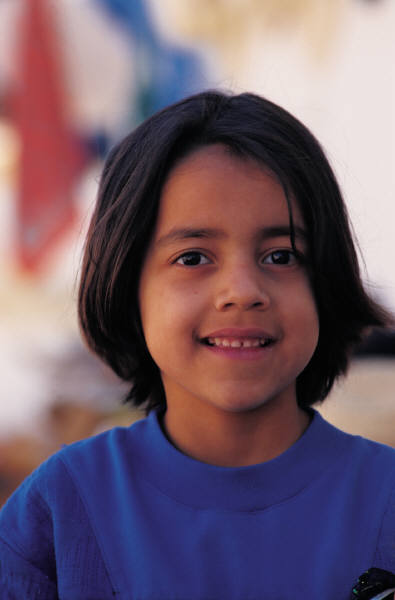 Registering for the CEDARS Data Warehouse
Security Officer Administration Guide
Viewing Pre-created Dashboards
Creating Reports
CEDARS Data Dictionary 
Overview to the CEDARS Data Warehouse (ppt)
Understanding Subject Areas (ppt)

CEDARS is located under “Data and Reports” on the NC DPI website
34
Practical Application
Use this section to practice your new Subject Area knowledge
35
Guidelines For Building a Report
Must use Firefox
Must use Filters
Prove the query works before expanding to multiple years, schools, or large sets of data like assessments, course enrollments, grades etc.
Start with the Reporting Year or Snapshot Date data element
Further narrow by School Number
36
Beginning an Analysis
‘Analysis’ is the term/function that is used in OBIEE to begin a report.
To navigate to the Subject Areas for each new report, use the New drop-down, located at the top right corner of the screen.
Click Analysis.
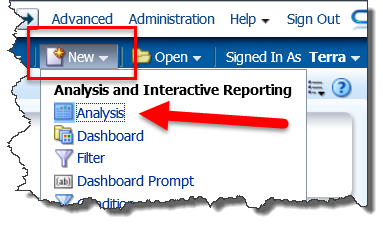 37
Beginning an Analysis…
From the Select Subject Area list, click the applicable subject area.
An Untitled analysis screen opens to the Criteria sub-tab
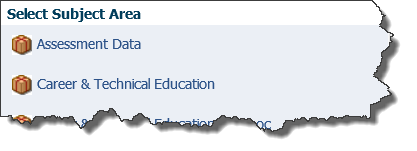 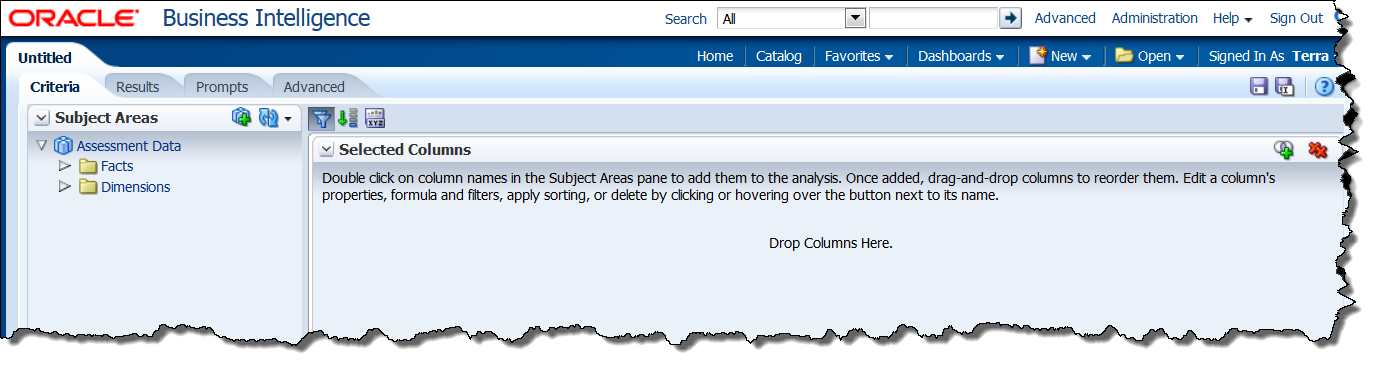 38
Filtering Data Elements
Filters must be applied to the data element from the Criteria sub-tab. The Criteria sub-tab is the first screen when building a new report.
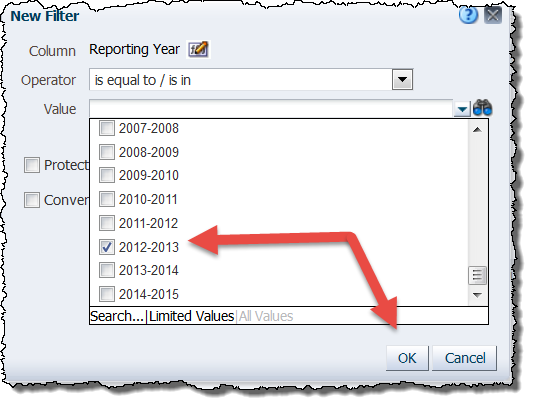 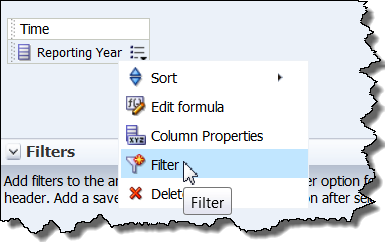 39
Viewing Results
The Results sub-tab displays the data selected from the Criteria sub-tab.
Clicking from Criteria toResults is easy.
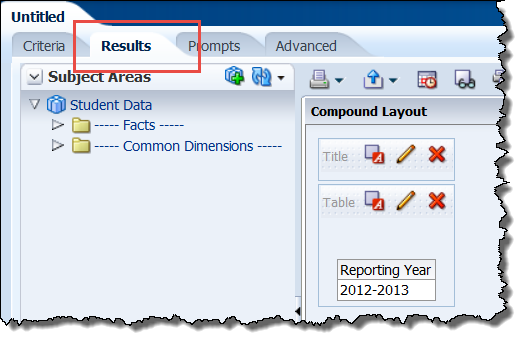 40
Saving an Analysis
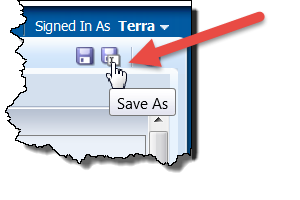 From the right side of the screen, click the Save As icon.

Click My Folders.
Type a meaningful name.
Click Ok.
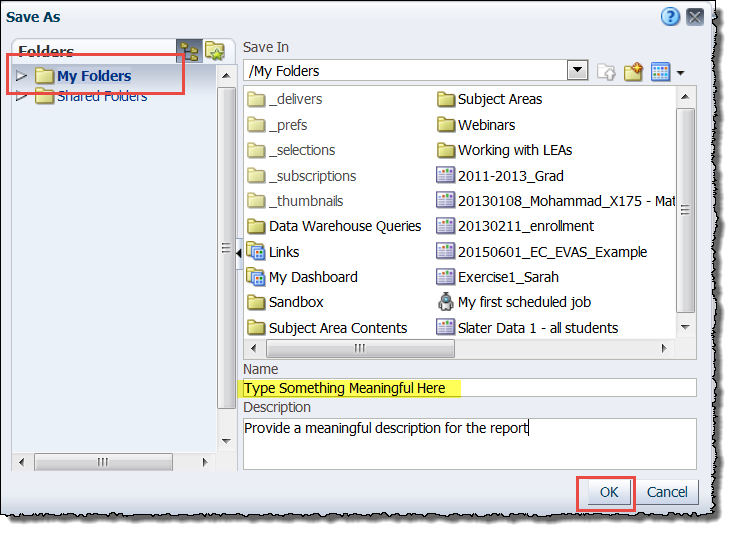 41
Practical Application – Schools List
Double click Most Recent School Information, select:
LEA Number, School Number, School Address 1, School Address 2, School Zip Code, School Operational Status Description, School Program Type, School Type, Vocation School, School Web Site URL
Click Results
Click the Save As icon
Click My Folders
Type a meaningful name in the Name field
Click Ok
42
Practical Application - Student Data
Double click Common Dimensions, double click Time, double click Reporting Year. 
From the Selected Columns section, hover over the bottom right of the data element.  Filter by 2012-13.
Double click School Information, double click School Name. 
Double click Facts. Open either the Most Recent Student Information or the Point in Time Student Information and double click Gender Description and # of Unique Students.
Click Results.
43
Practical Application – Student Attendance Summary
Double click Dimensions, double click Time Start Date. Double click Reporting Year. Filter by 2012-13.
Double click School Information, double click School Name. Filter by School. 
Double click Facts, double click Monthly Attendance for PK-13 Students. 
Double click or drag and drop the following fields: Days Enrolled, Days Present, Days Absent Total and # of Unique Students.
Click Results.
Tip: For this report, you can click on the school name to drill down and see the Student ID associated with each record.
44
Practical Application – Assessment Data
Double click Dimensions, Double click Time Start Date. Double click Reporting Year. Filter by 2012-13.
Double click School Information (Testing), double click School Name. Filter by School. 
Double click Assessment Item Information and double click Assessment Name and Score Type.
Double click Facts, double click Assessments (ABC). 
Double click or drag and drop the following fields: # of Non Proficient Students and # of Proficient Students.
Click Results.
Tip: For this report, once you view the report and have seen the score type, you can go back to the Facts folder and add in scores such as Lexile, Quantile and Scale scores.
45
Appendix:  Acronyms
46
Appendix:  Acronyms …
47
Appendix:  Acronyms …
48
Appendix:  Acronyms …
49